Творческое развитие детей
МДОУ ЦРР №28 « огонёк»                                                        группа №2
Творческие способности. В 4-5 лет у ребёнка активно развивается воображение. Он живёт в собственном мире сказок, создаёт целые страны на основе своих фантазий. Там он является героем, главным действующим лицом, добивается недостающего ему в реальном мире признания.
Ребёнок с большим интересом, занимается рисованием аппликацией.
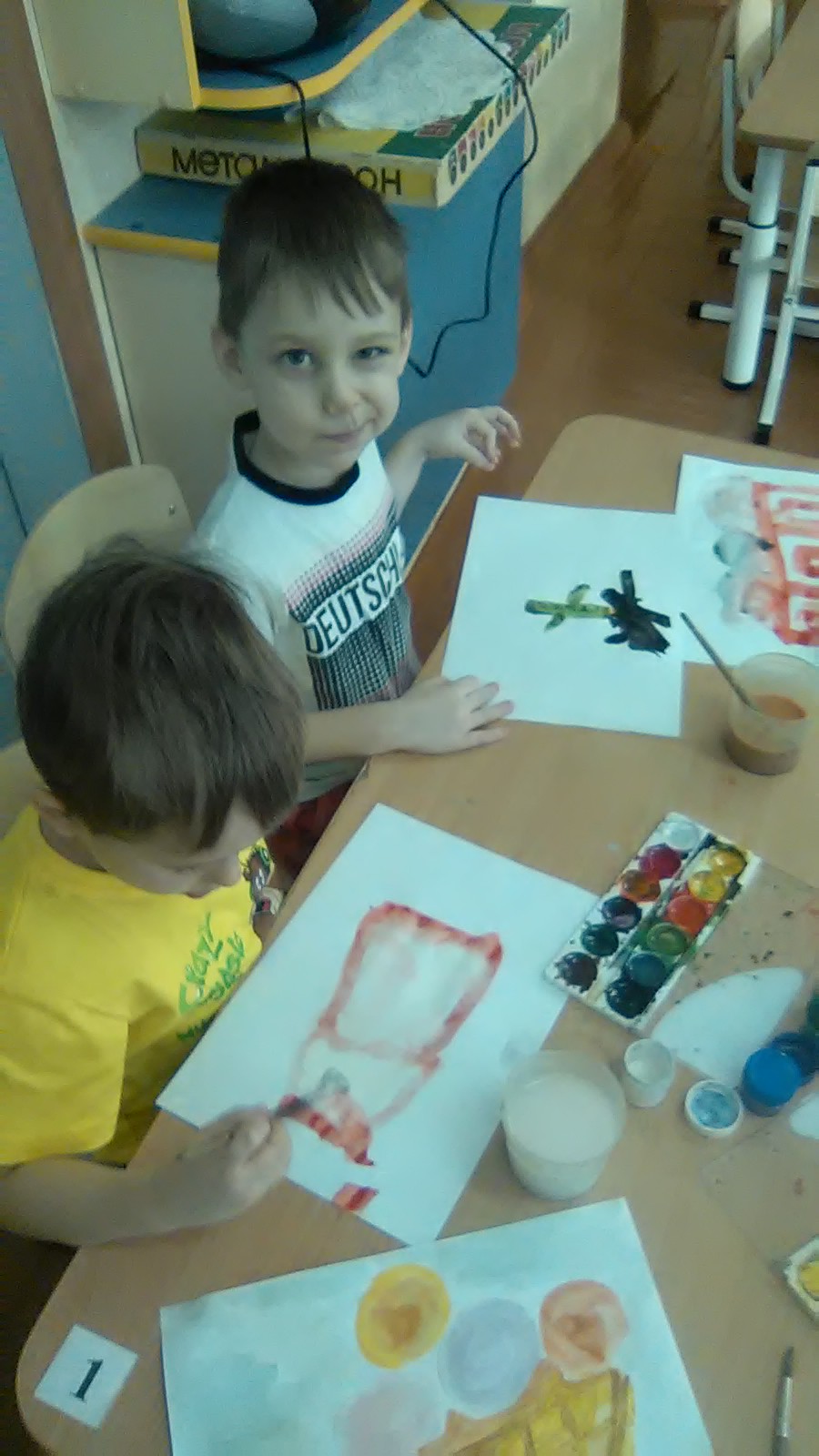 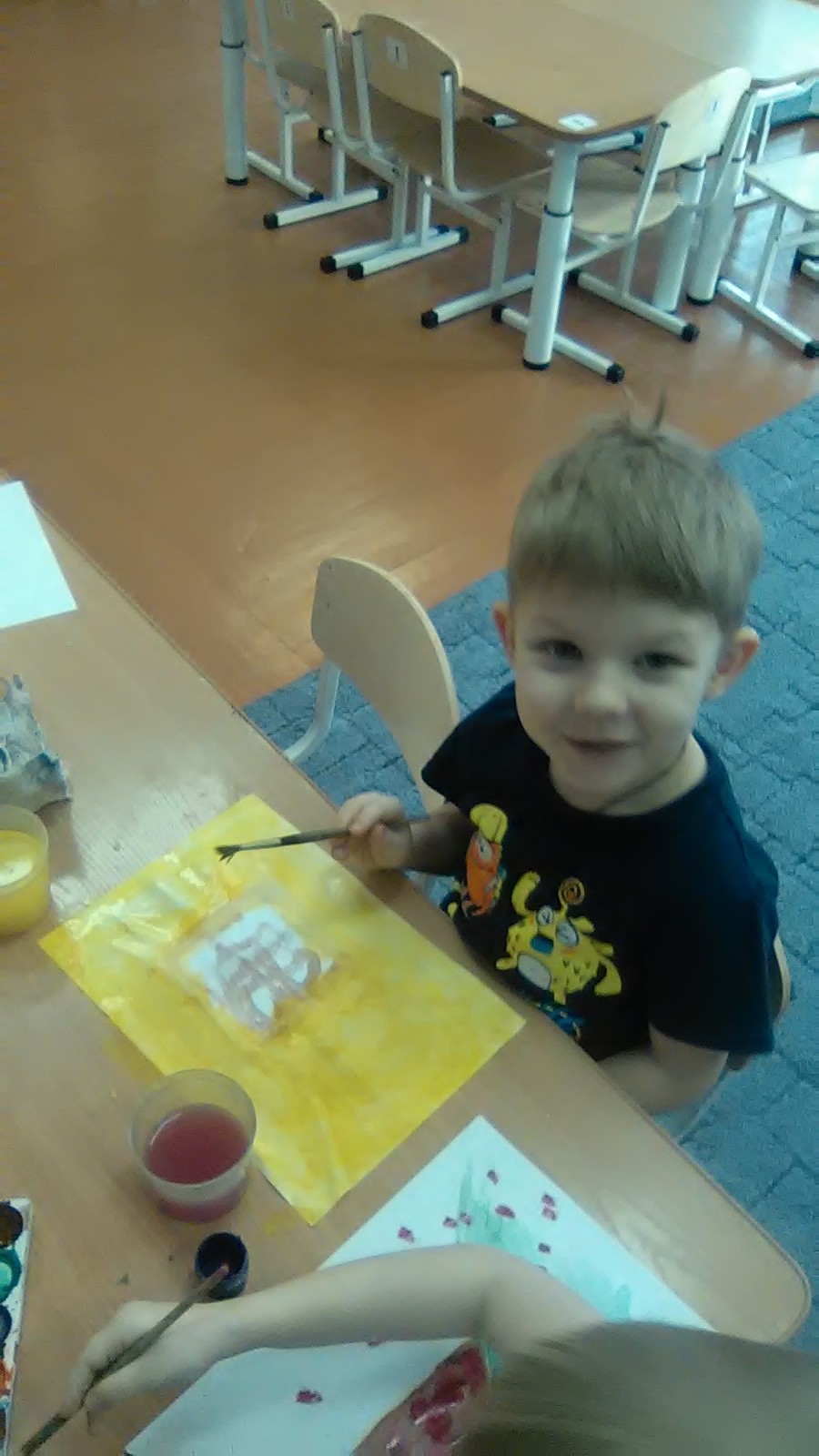 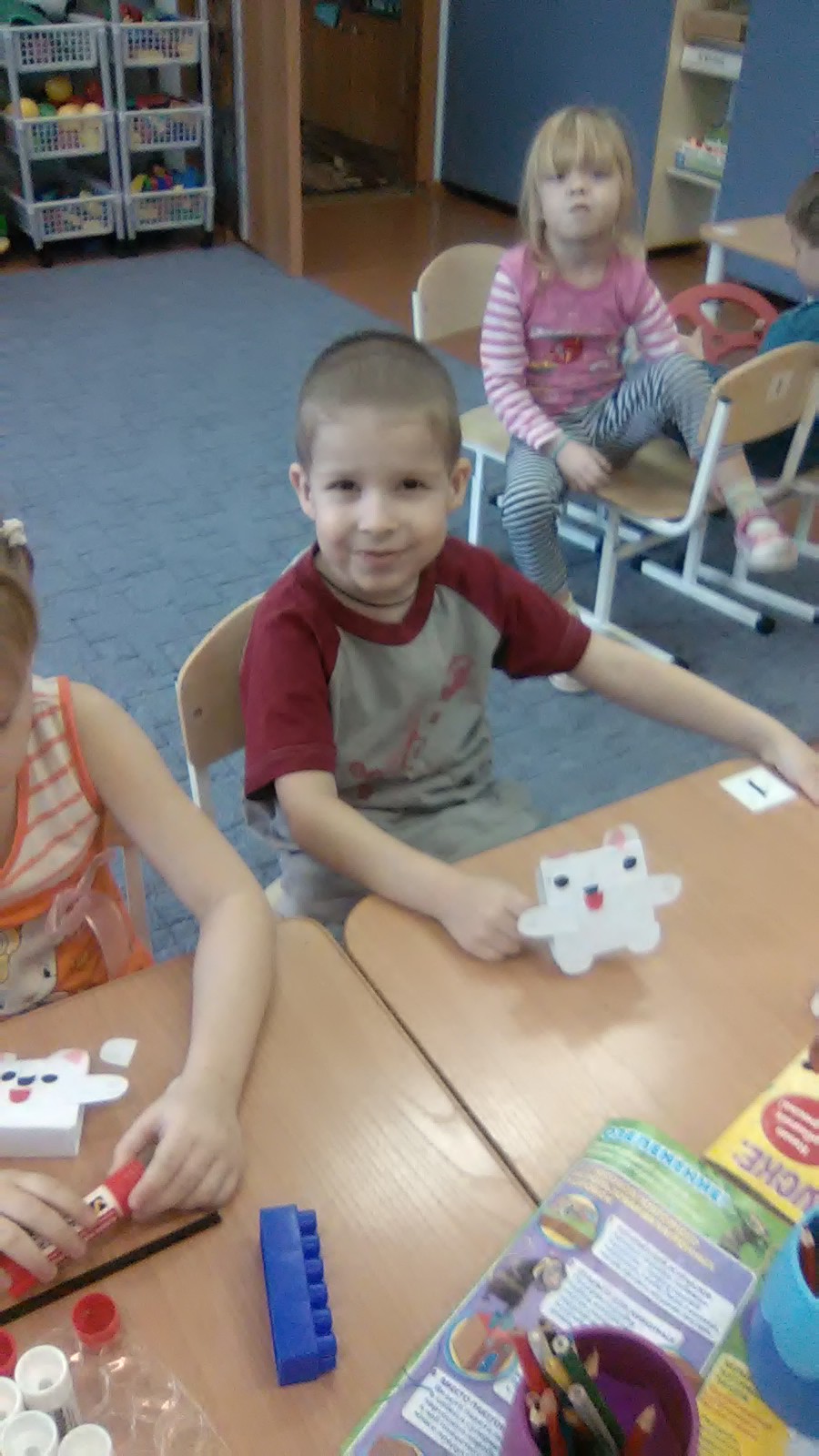 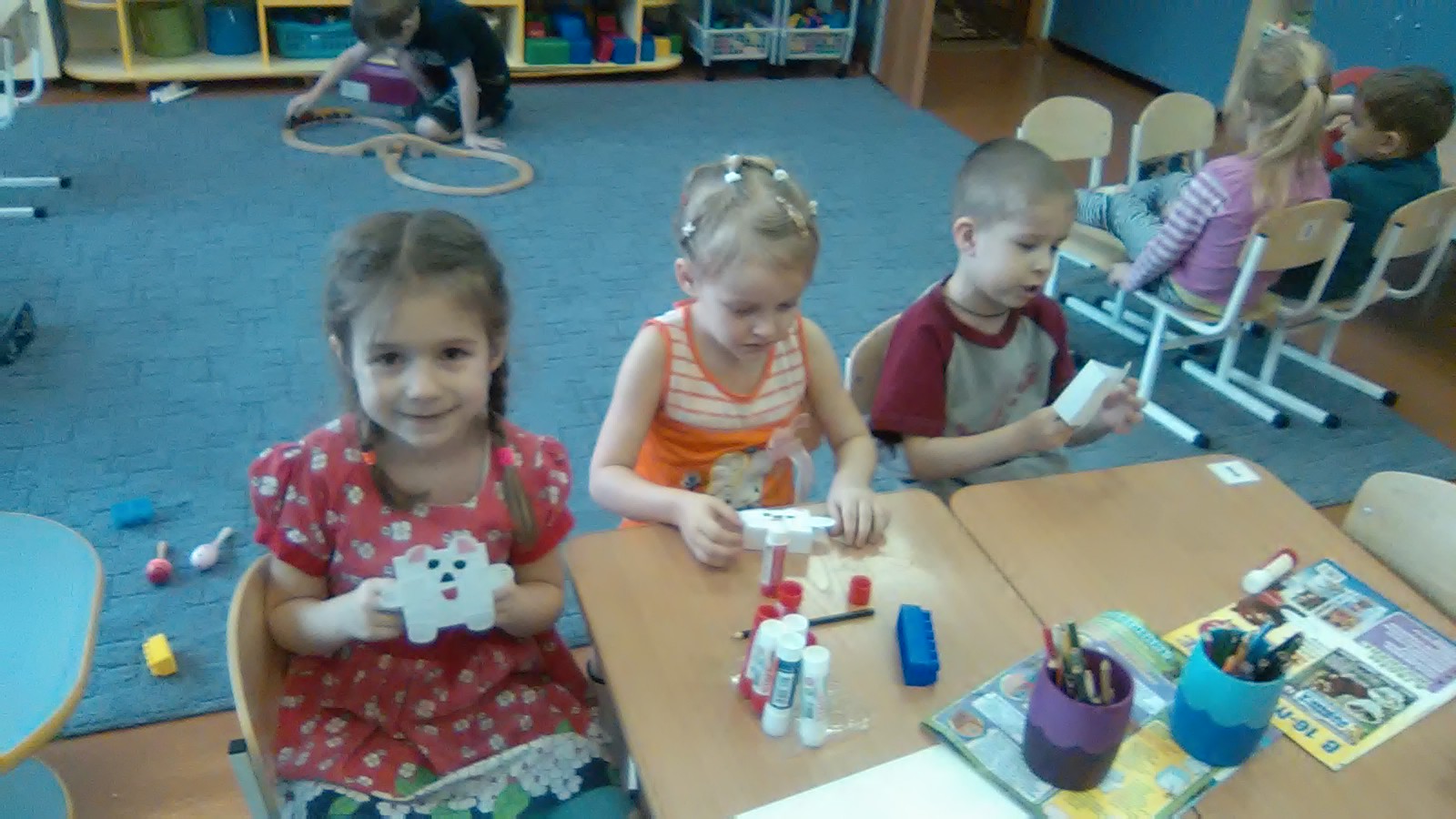 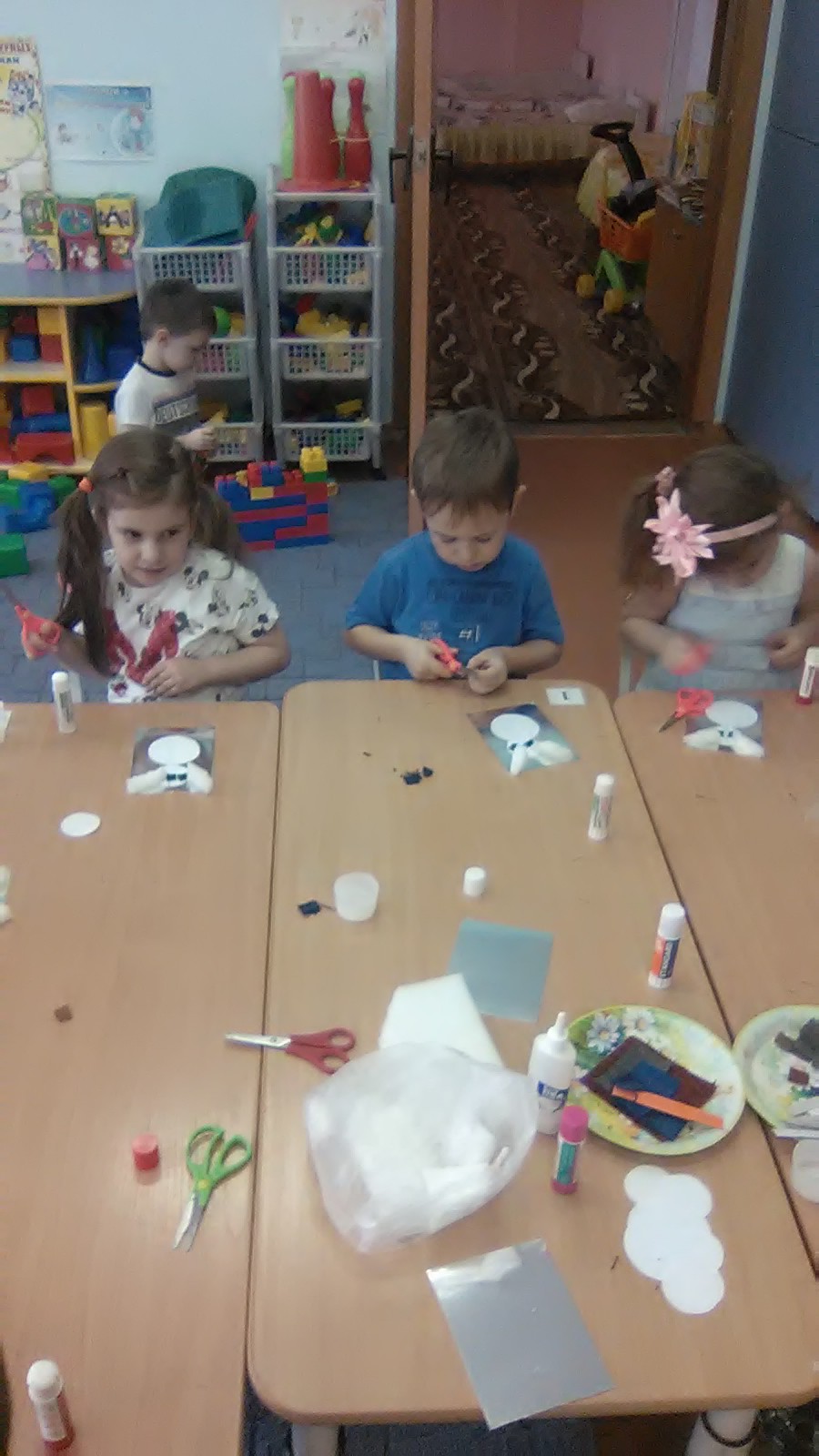 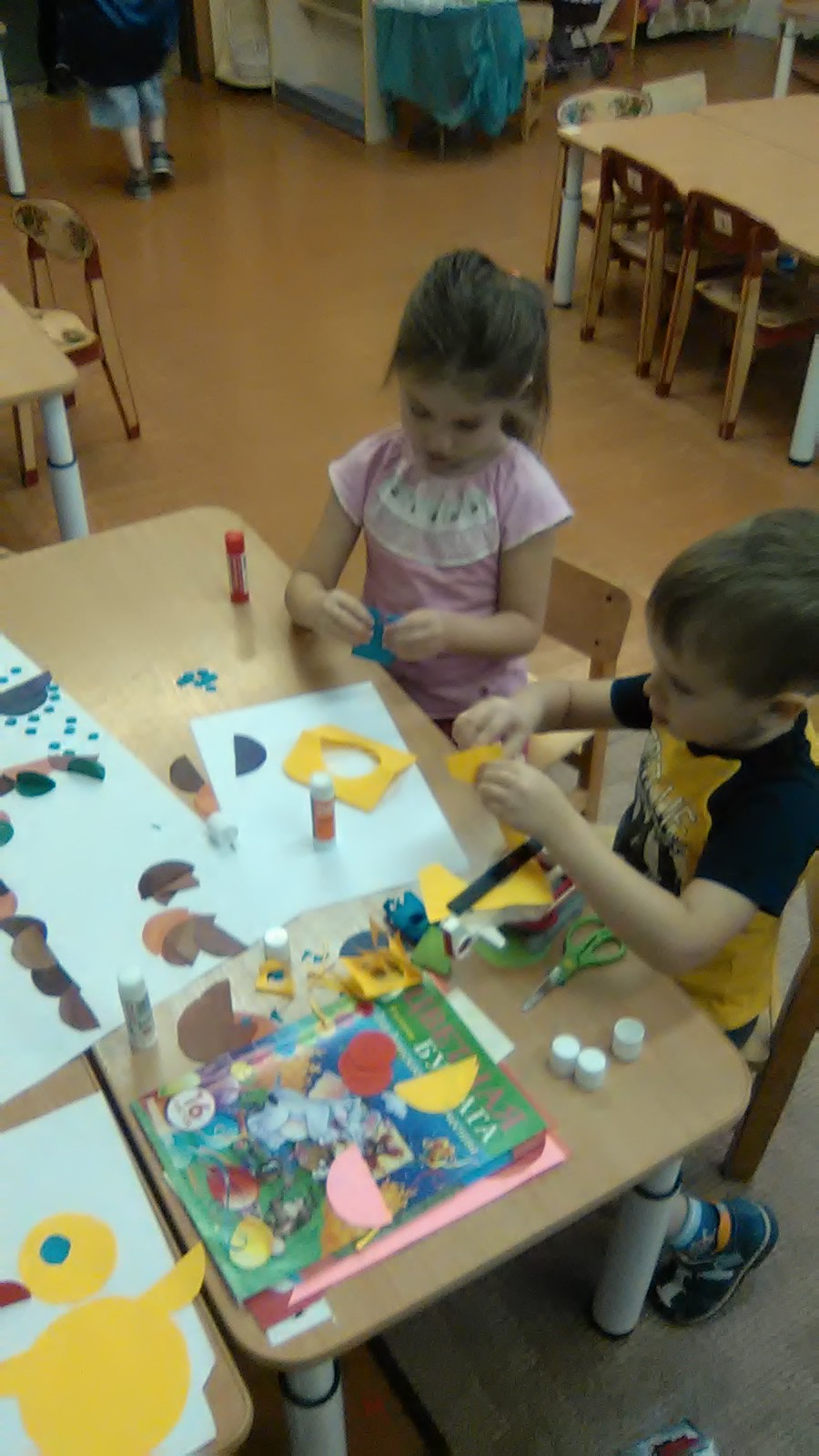 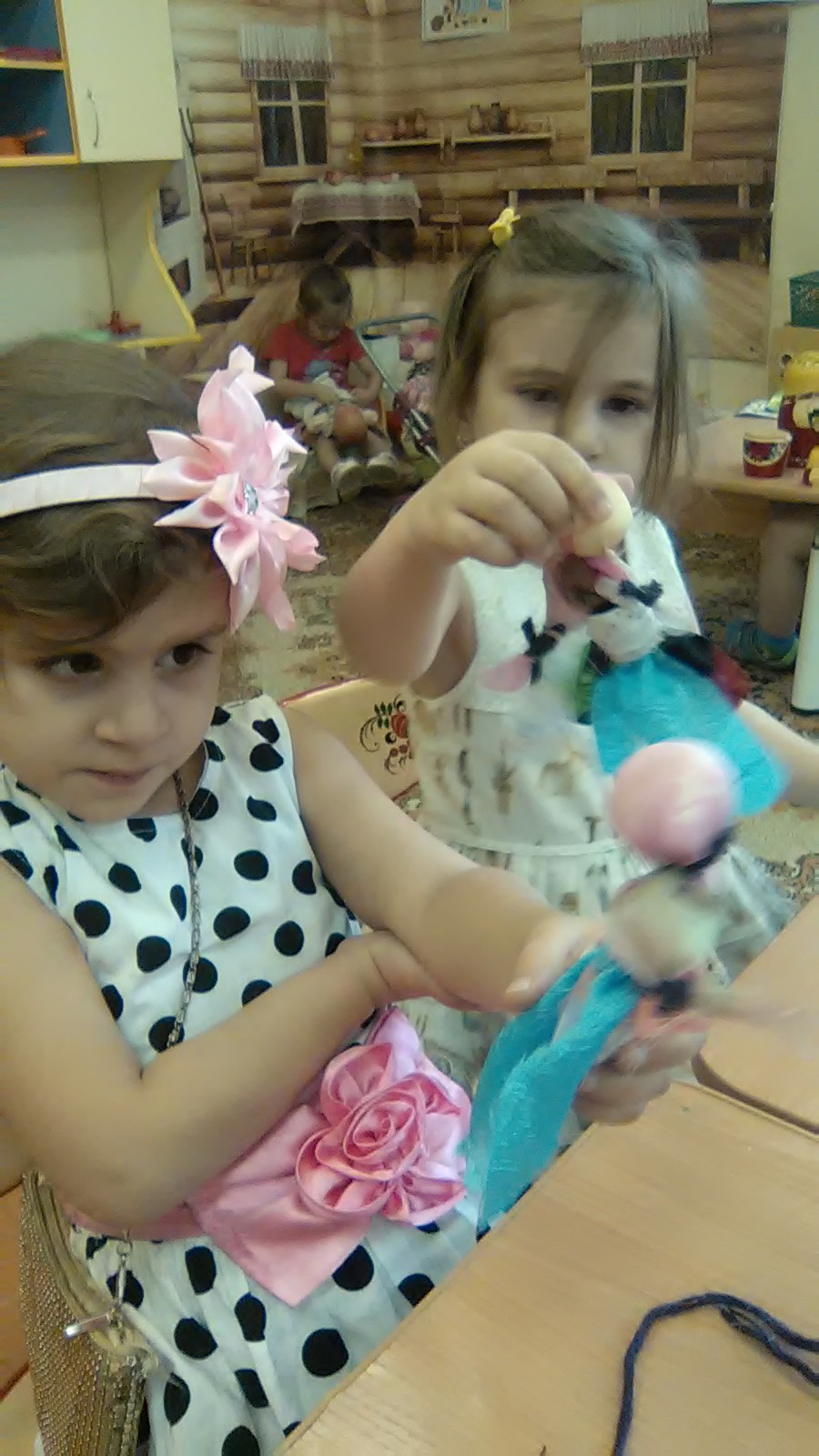 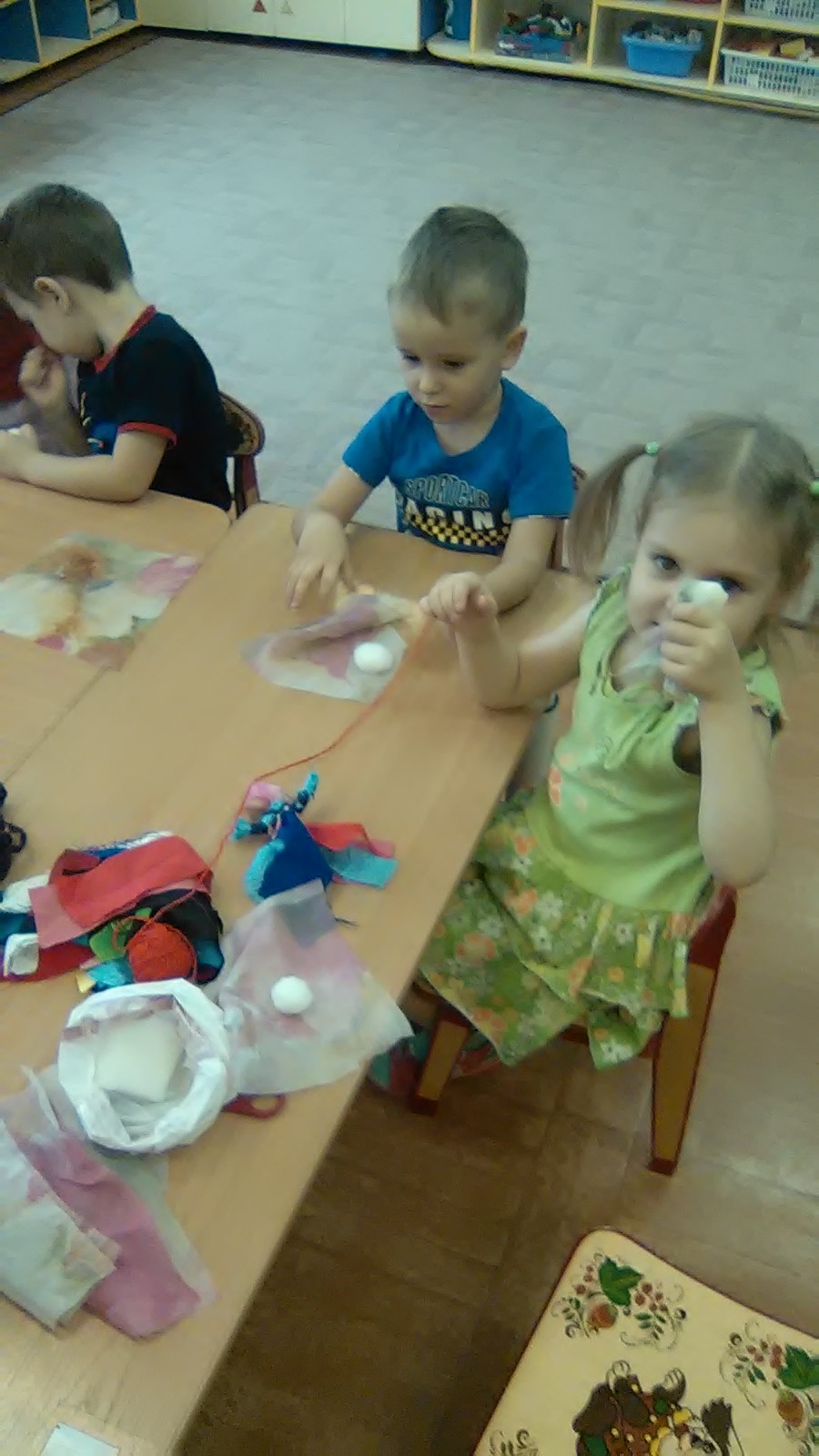 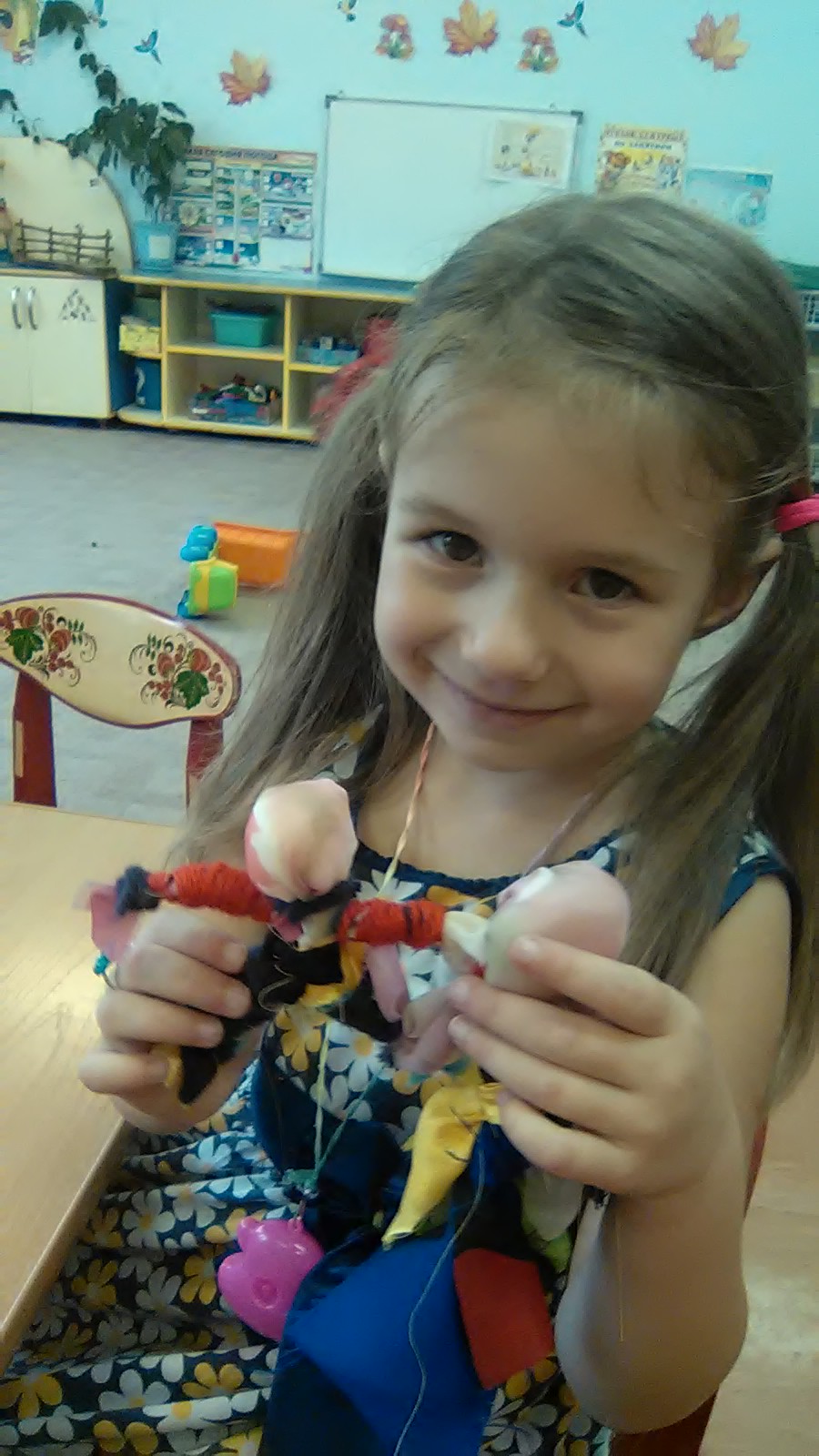 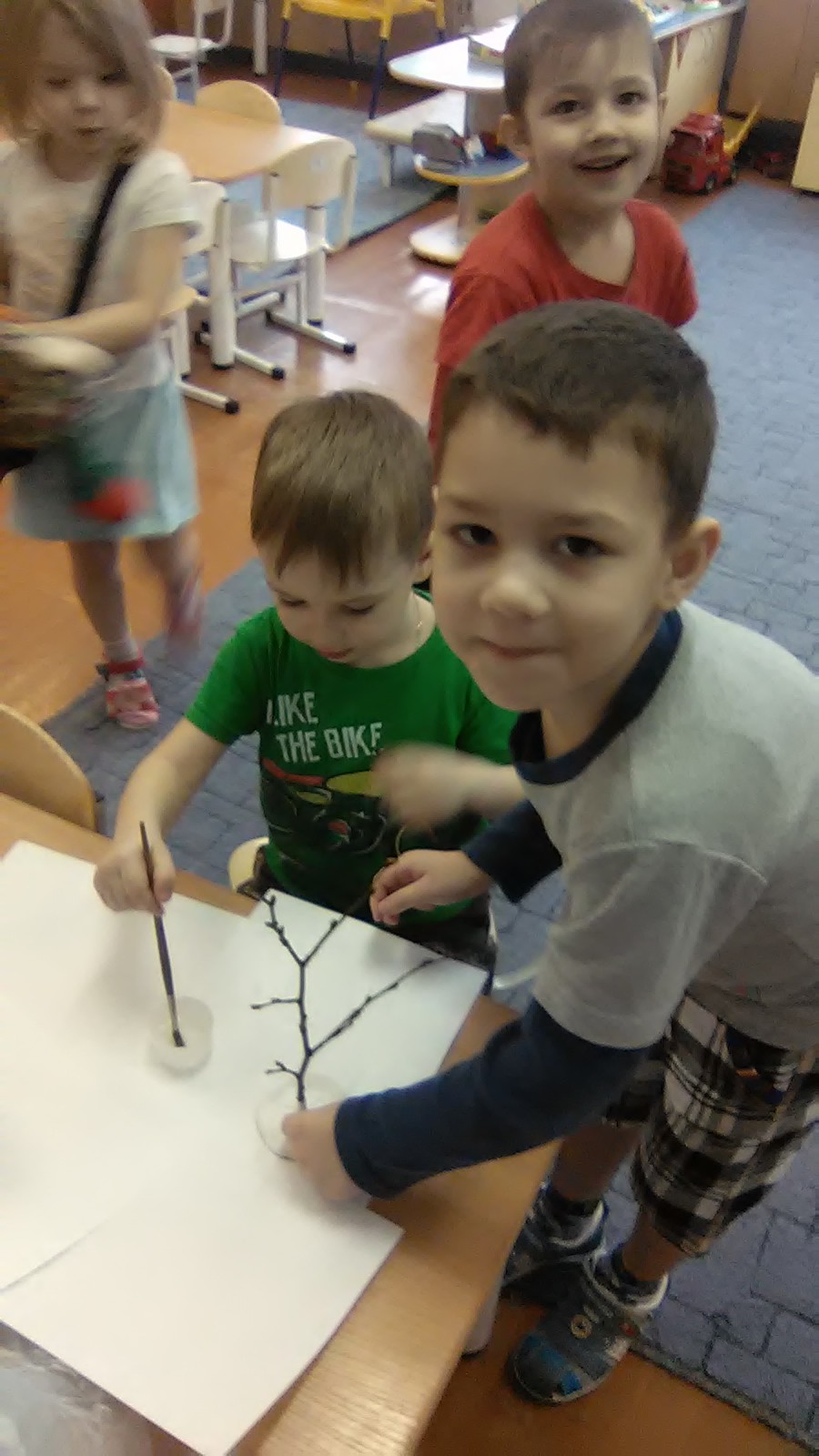 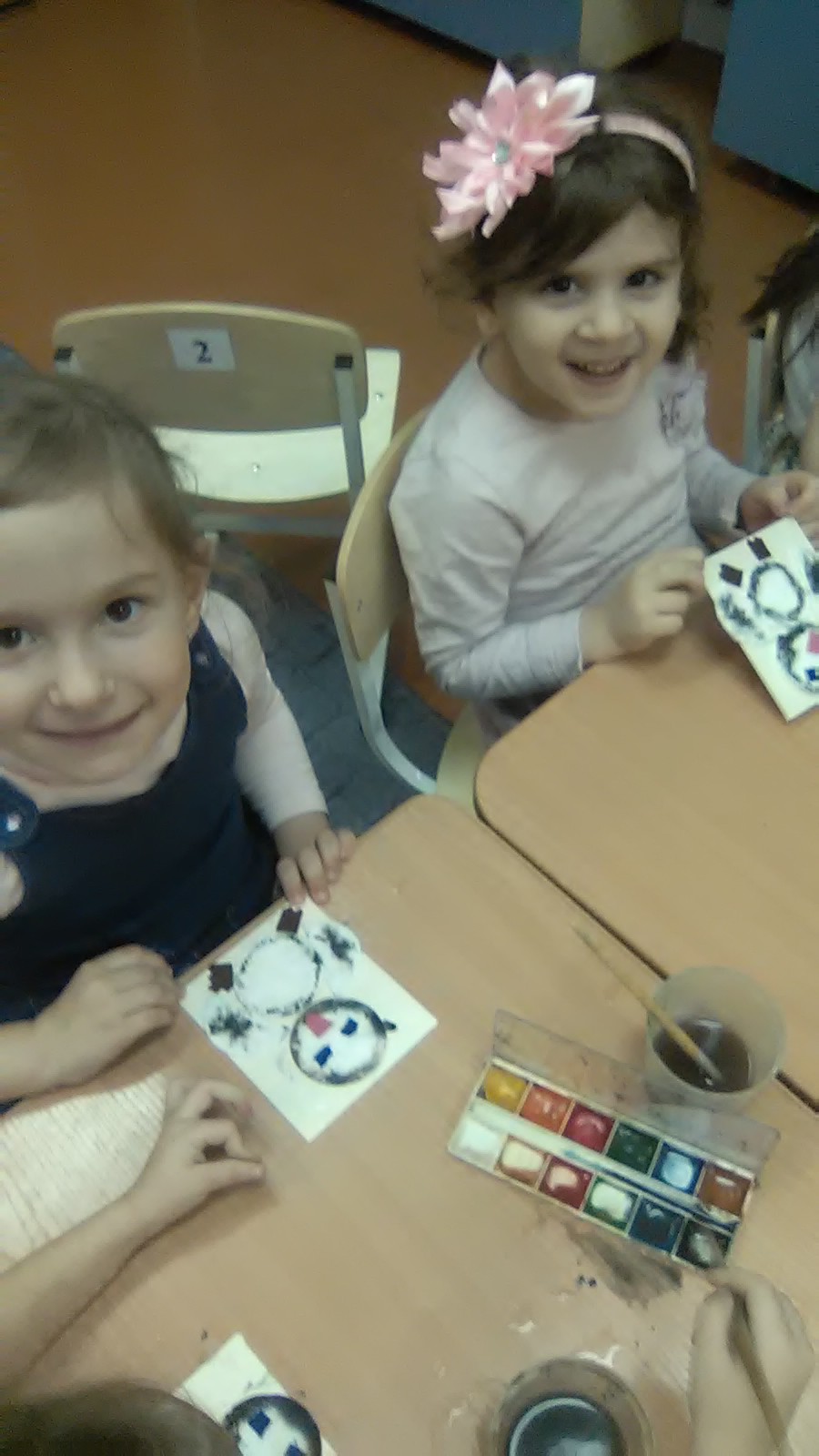